Муниципальное казённое дошкольное 
образовательное учреждение 
Детский сад «Колобок»,
Г.Петухово
2016год.
Тема: 
«Особенности работы с детьми дошкольного возраста по программе 
«Са-Фи-Дансе».
Составитель : воспитатель 
по физическому  развитию,
Елена Николаевна Щербакова
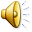 Особенности 
работы с детьми 
дошкольного возраста 
по программе
"СА - ФИ - ДАНСЕ"
Основные цели
программы:
Содействие всестороннему развитию личности дошкольника средствами танцевально-игровой гимнастики.  
Создание необходимого двигательного режима, положительного психологического настроя.
Укрепление  здоровья ребенка, его физического и умственного развития.
Задачи
программы:
Укрепление  здоровья.
Совершенствование психомоторных способностей дошкольника.
Развитие творческих и созидательных способностей занимающихся.
Разделы 
программы:
Игроритмика 
Игрогимнастика
Игротанцы
Танцевально – ритмическая гимнастика
Игропластика
Пальчиковая гимнастика
Игровой самомассаж
Музыкально - подвижная игра
Игры – путешествия
Креативная гимнастика
Методика 
обучения.
Начальный этап.
Углублённое разучивание упражнений.
Закрепление и совершенствование упражнений.
Принципы построения
 и проведения занятий:
Принцип комплексно-тематического планирования с учётом ФГОС.
Принцип соответствия содержанию программы.
Соответствие педагогическим принципам:
учёт возрастных особенностей;
учёт физических возможностей;
распределение учебного материала по принципу возрастания и чередования нагрузки.
Достижения детей:
После первого года обучения дети получают следующие знания, умения и навыки :знают назначение спортивного зала и правила поведения в нем, умеют ориентироваться в зале, строиться в шеренгу. Умеют выполнять ритмические танцы и комплексы упражнений под музыку. Овладевают навыками ритмической ходьбы. Умеют хлопать и топать в такт музыки. Умеют в музыкально-подвижной игре представлять различные образы (зверей, птиц, растений, фигуры и т. д.
Мы танцуем.
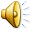 После второго года обучения занимающиеся знают о назначении отдельных упражнений танцевально – ритмической гимнастики. Умеют выполнять  простейшие построения и перестроения. Умеют исполнять ритмические, бальные танцы и комплексы упражнений  под музыку. Умеют ритмично двигаться в различных музыкальных темпах и передавать хлопками и притопами простейший ритмический рисунок. Знают основные танцевальные позиции рук и ног. Умеют выполнять простейшие двигательные задания по креативной гимнастике этого года обучения.
Упражнения с мячом под музыку.
По окончании третьего года обучения занимающиеся знают правила безопасности при занятиях физическими упражнениями без предметов и с предметами. Владеют навыками по различными видами передвижений по залу и приобретают определенный «запас» движений в общеразвивающих и танцевальных упражнениях. Могут передавать характер музыкального произведения в движении (веселый, грустный, лирический, героический и т.д.Владеют основными хореографическими упражнениями по программе этого года обучения. Умеют исполнять ритмические и бальные танцы и комплексы упражнений под музыку, а также  двигательные задания по креативной гимнастике этого года обучения.
Ритмический танец с ленточками.
После четвертого года обучения занимающиеся знают о правилах личной гигиены при занятиях физическими упражнениями. Могут хорошо ориентироваться в зале при проведении музыкально– подвижных игр. Умеют выполнять специальные упражнения для согласования движений с музыкой, владеют основами хореографических упражнений этого года обучения. Умеют исполнять ритмические, бальные танцы и комплексы упражнений, а также двигательные задания по креативной гимнастике этого года обучения.
Использование танцевально-ритмической гимнастики  тайм-степ  на занятиях «Са-фи-дансе»
Танцы, разучиваемые на занятиях по «Са-фи-дансе»,мы показываем на развлечениях и праздниках.
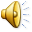 Результаты моей работы:
Я работаю по этой программе четвёртый год. Благодаря занятиям СА-ФИ-ДАНСЕ дети стали более развиты как физически, так и умственно. При выполнении физических  и танцевальных  упражнений дети стали более пластичными и гибкими. У детей с низким мышечным тонусом он заметно повысился. Дошкольники стали ярче эмоционально выражать свои мысли при помощи движений  в самостоятельной  игровой и образовательной деятельностях .Стали более раскрепощенными, творческими, инициативными, дружными и жизнерадостными ребятами. 
     Как показал четырёхлетний эксперимент дети, занимающиеся основами танцевально-игровой гимнастики к моменту поступления в школу владеют достаточно прочным запасом двигательных навыков и умений, обладают хорошей памятью, вниманием, фантазией. Для них характерна правильная осанка, высокая работоспособность, целеустремлённость и что не менее важно, интерес к познанию.
Заключение:
Применение таких технологий в образовательном процессе дошкольного учреждения должно способствовать:

1.Повышению уровня работоспособности организма ребенка. 
2. Сохранению и укреплению здоровья детей посредством чередования разнообразных видов деятельности.
3.Обеспечению ребенка достаточной двигательной активностью. 
4.Повышению  интереса  детей к овладению двигательными навыками.
Мы за здоровый образ жизни!!!
Благодарим 
за 
внимание!